Подготовка к ОГЭ по русскому языку в полиэтнических классах
Борисова С. Г.г. Королёв, МБОУ СОШ №3
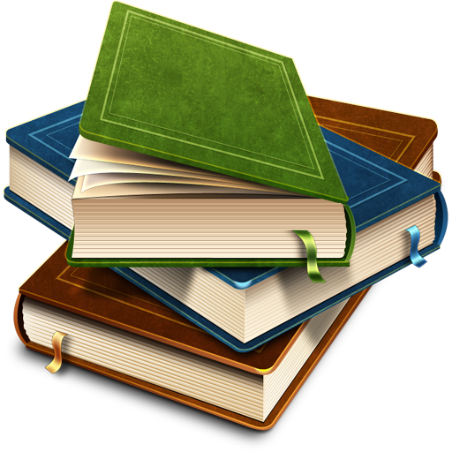 Дифференцированный подход
Внеурочные занятия
Корректирование форм и приемов работы
Корректирование учебного материала
Текстоцентрический подход как главный методический прием
Текст подробного изложения, взятый из открытого банка заданий ОГЭ
(1)Нам лишь кажется, что, когда с нами что-то случается, это уникальное явление, единственное в своем роде. (2)На самом деле нет ни одной проблемы, которая уже не была бы отражена в мировой литературе. (3)Любовь, верность, ревность, измена, трусость, поиски смысла жизни — всё это уже когда-то кем-то было пережито, передумано, найдены причины, ответы и запечатлены на страницах художественной литературы. (4)Дело за малым: бери и читай и всё найдёшь в книге.
  (5)Литература, открывая мир с помощью слова, творит чудо, удваивает, утраивает наш внутренний опыт, беспредельно расширяет взгляд на жизнь, на человека, делает тоньше наше восприятие. (6)В детские годы мы читаем сказки и приключения, чтобы пережить азарт поиска, интриги. (7)Но наступает час, когда мы испытываем потребность открыть книгу для того, чтобы с её помощью углубиться в себя. (8)Это час взросления. Мы ищем в книге собеседника, который просветляет, облагораживает, учит.
   (9)Вот мы взяли в руки книгу. (10)Что происходит в нашей душе? (11)С каждой прочитанной книгой, распахивающей перед нами кладовые мыслей и чувств, мы становимся другими. (12)С помощью литературы человек становится человеком. (13)Неслучайно книгу называют учителем и учебником жизни.
Алгоритм работы с текстом изложения
1. Учитель читает текст вслух. В полиэтническом классе нельзя поручать чтение текстов другим ученикам, так как инофоны воспринимают часто только речь учителя.
2. Задание ученикам. Внимательно прочитайте текст и подчеркните предложение(-я), в котором(-ых), как вам кажется, выражена основная мысль текста (для инофонов это звучит так: «Без каких слов в этом абзаце нельзя обойтись?»
Ученики подчёркивают: «С помощью литературы человек становится человеком. Неслучайно книгу называют учителем и учебником жизни».
3. Выделите в этих предложениях ключевые слова (литература /книга+человек+жизнь)
4. Определите тему и основную мысль текста ( Тема: Книга в жизни человека. Основная мысль: Книга/литература играет важную роль в нашей жизни, так как помогает человеку стать человеком)
5. Озаглавьте текст, выразив в заглавии основную мысль (Литература/книга в жизни человека// Важная роль литературы/книги в жизни человека)
Алгоритм работы с текстом изложения
6. Выделим микротемы в тексте, назовём их число и подчеркнём, что при сжатии текста количество микротем должно остаться неизменным. 7. Составим план, выделив в каждой микротеме основную мысль. (Алгоритм нахождения основной мысли прежний.)
План
1. В литературе отражены все проблемы жизни.
2. Книга – лучший собеседник.
3. Книга – учебник жизни.
Основные приёмы компрессии текста
Учитель: «Ребята, при нахождении основной мысли каждой микротемы  вы выделяли главное. Это умение очень пригодится при сжатии микротем всего текста. Ваша задача – убрать из теста второстепенное, без которого читателям будет понятна  основная мысль автора. Напомним: в изложении должно быть не менее 70 слов».
ВАЖНО! Для инофона исключение – самый понятный и доступный способ сжатия текста.

Исключение:
Повторов, синонимов, однородных членов,  уточняющих и пояснительных конструкций
Одного или нескольких предложений, содержащих второстепенную, несущественную информацию
Замена:
Однородных членов обобщающим словом
Прямой речи косвенной
Предложения или его части указательным местоимением
Фрагмента предложения синтаксическим синонимом
Сложного предложения простым
Слияние:
Двух простых предложений  или сложного и простого. Сопровождается заменой или исключением.
Работа с первой микротемой
(1)Нам лишь кажется, что, когда с нами что-то случается, это уникальное явление, единственное в своем роде. (2)На самом деле нет ни одной проблемы, которая уже не была бы отражена в мировой литературе. (3)Любовь, верность, ревность, измена, трусость, поиски смысла жизни — всё это уже когда-то кем-то было пережито, передумано, найдены причины, ответы и запечатлены на страницах художественной литературы. (4)Дело за малым: бери и читай и всё найдёшь в книге.
Исключим из этого фрагмента предложение(-я) или фрагменты предложений, которые несут второстепенную информацию (выделено красным)
 В оставшихся предложениях вы видите ряды однородных членов (выделено синим). Попробуем заменить их обобщающими словами:
Чувства человека, поиски смысла жизни – всё это было кем-то передумано  и запечатлено на страницах книг.
 Итак, после сжатия микротемы получился следующий текст: 
      Нет ни одной проблемы, которая уже не была бы отражена в мировой литературе. Чувства человека, поиски смысла жизни – всё это было кем-то передумано  и запечатлено на страницах книг. 
Смотрим на план:  сохранили ли мы основную мысль микротемы?
Работа со второй  микротемой
(5)Литература, открывая мир с помощью слова, творит чудо, удваивает, утраивает наш внутренний опыт, беспредельно расширяет взгляд на жизнь, на человека, делает тоньше наше восприятие. (6)В детские годы мы читаем сказки и приключения, чтобы пережить азарт поиска, интриги. (7)Но наступает час, когда мы испытываем потребность открыть книгу для того, чтобы с её помощью углубиться в себя. (8)Это час взросления. Мы ищем в книге собеседника, который просветляет, облагораживает, учит. 
 Учитель: Есть ли в данной микротеме  предложения, которые можно исключить без потери смысла? Очень немного. Особенностью данной микротемы будет наличие однородных второстепенных членов, которые можно обобщить или убрать лишние.
Итак, после сжатия микротемы получился следующий текст: 
       Литература, расширяет внутренний опыт и взгляд на жизнь. В детские годы мы читаем сказки и приключения, чтобы пережить азарт поиска. Но наступает час, когда мы испытываем потребность открыть книгу, чтобы с её помощью углубиться в себя. Мы ищем в книге собеседника, учителя.
Работа с третьей микротемой
Работу над сжатием третьей микротемы ребята могут попробовать сделать самостоятельно, но под руководством учителя.
 
(9)Вот мы взяли в руки книгу. (10)Что происходит в нашей душе? (11)С каждой прочитанной книгой, распахивающей перед нами кладовые мыслей и чувств, мы становимся другими. (12)С помощью литературы человек становится человеком. (13)Неслучайно книгу называют учителем и учебником жизни.
 В данной микротеме можно использовать  объединение двух предложений (11,12) в одно.

После сжатия микротемы получился следующий текст:
      Вот мы взяли в руки книгу. Что происходит в нашей душе? С каждой прочитанной книгой мы становимся другими людьми. Неслучайно книгу называют учителем и учебником жизни.
Итак, у нас получился сжатый текст. Отредактируем его, убрав речевые ошибки, чаще всего связанные с неоправданным повтором, уберём лишние слова, без которых можно обойтись,  и лишь после этого  подсчитаем слова:
Черновик
Нет ни одной проблемы, которая уже не была бы отражена в мировой литературе. Чувства человека, поиски смысла жизни –всё это было кем-то передумано  и запечатлено на страницах книг. 
 Литература, расширяет взгляд внутренний опыт и взгляд на жизнь. В детские годы мы читаем сказки и приключения, чтобы пережить азарт поиска. Но наступает час, когда мы испытываем потребность открыть книгу, чтобы с её помощью углубиться в себя. Мы ищем в книге собеседника, учителя.
 Вот мы взяли в руки книгу. Что происходит в нашей душе? С каждой прочитанной книгой мы становимся другими людьми. Неслучайно книгу называют учителем и учебником жизни.
Сжатый текст. Завершение работы
Нет таких проблем, которые   не  отражены в  мировой литературе. Чувства человека, поиски смысла жизни – всё это было кем-то передумано  и запечатлено на страницах книг. 
 Литература расширяет  внутренний опыт и взгляд на жизнь. В детстве мы читаем сказки и приключения, чтобы пережить азарт поиска. Но наступает час, когда  испытываем потребность открыть книгу, чтобы с её помощью углубиться в себя. Мы ищем в книге собеседника, учителя.
 Вот мы взяли в руки книгу. Что происходит в нашей душе? С каждой прочитанной книгой мы становимся другими людьми. Неслучайно книгу называют  учебником жизни. (88 слов)
Тренировка умения слушать, выбирать и сопоставлять информацию
Разминка
1. Барабан, трусость, пчела, наша страна, пожар, Москва, в горах, железо и золото, мальчик, грязь, в комнате

2. Очень жарко, села на цветок, восход солнца, металлы, принес книгу, причина болезни, произошел на фабрике, передовое государство, древний город, отвратительное качество, висел на стене
Упражнение на увеличение слов во фразе
Доброта – это качество человека…
Доброта – это качество человека, которое проявляется в заботливом отношении к другим…
Доброта – это качество человека, которое проявляется в заботливом отношении к другим, в стремлении оказать другому человеку помощь…
Доброта – это качество человека, которое проявляется в заботливом отношении к другим, в стремлении оказать другому человеку помощь, в душевном расположении к кому-либо…
О чём важно помнить!
Работу по подготовке инофонов к ОГЭ поздно начинать в 9 классе! Сегодня, благодаря банку данных, у нас есть тексты изложений, предлагаемые на экзамене. Целесообразно каждому ребёнку-инофону иметь тетрадь, где он в течение двух лет будет сжимать конкретные экзаменационные тексты и запоминать их. 
Эффективна работа по подготовке к написанию сжатого изложение или сочинения в группе, включающей носителей языка .
 Инофоны и слабые учащиеся лучше справляются с изложением, если во время чтения текста максимально записывают его на черновике, создавая сначала подробный текст, а потом его сжимая до нужного объёма.
Из всех существующих приемов сжатия текста  понятным и доступным для детей-инофонов является прием исключения. Такие приемы как обобщение и упрощение вызывают у инофонов трудности, ошибки.
Из речевых ошибок дети-инофоны способны увидеть и исправить только одну – неоправданный повтор слов.
О чём важно помнить!
Для устранения орфографических ошибок инофонам рекомендуется       обязательно проверять свой текст по орфографическому словарю, которым можно пользоваться с первой минуты экзамена. Это возможность исправить хоть какие-то ошибки и повысить результат.
Что касается пунктуационных ошибок, выход один – требовать  составлять только простые предложения.
Сочинение
Предварительные подготовительные действия
Проанализировать сочинение-образец
Выделить в нем структурные элементы рассуждения
Запомнить их последовательность
Обратить внимание на слова-сигналы (я думаю…, во-первых…, во-вторых…, таким образом…)
Упражнения для подготовки к написанию сочинения-рассуждения
Ответить на какой-либо вопрос, используя структуру рассуждения
Передать высказанную мысль по-другому (использовать другие слова, другие синтаксические конструкции)
Добавить к высказыванию факты, примеры
Найти в предлагаемом тексте предложения, которые можно использовать для примеров, вывода
Как работать над сочинением.Памятка.
Внимательно прочитай текст
Ответь на вопрос: о каком нравственном понятии идёт речь?
Подумай, как ты можешь сформулировать определение данного нравственного понятия. Сформулируй определение на своем родном языке, поясни его (комментарий) и переведи на русский язык
Найди в тексте предложения, в которых говорится об этом нравственном понятии (обрати внимание на задание к сочинению 9.2)
Цитируя пример, укажи номер предложения и поясни его
Вспомни пример из жизненного (читательского) опыта, расскажи о нем
Проверь, все ли части есть в сочинении (тезис, аргументы, вывод)
Проверь ошибки, пользуясь словарем
Речевые формулы для написания сочинения 9.3
Важно помнить!
Для детей-инофонов, как показывает практика, наиболее доступным и выполнимым  из части 3 является задание 9.3. Это объясняется тем, что к нему применим четкий алгоритм действий
изучаем структуру создаваемого текста, используя образец готового сочинения;
заучиваем таблицу речевых клише (дается в готовом виде).
Спасибо за внимание!
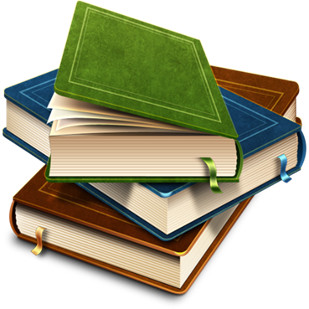